How safe is our dollar?Feb 2, 2009  revised 2015
The Dollar
The dollar is the name of a unit of our money, our medium of exchange.
2
Definition of Money
That medium of exchange in which final payments are made and in which currency and the array of prices are expressed for a market venue.
3
This definition eliminates gold and silver in our present economy first and foremost because the array of prices are not expressed in gold or silver units.
4
Supply or Stock?
Unlike other goods, all of money is held as a stock. 
When we say money supply we mean the money stock.
There is no production-consumption flow of the money supply (stock).
Unlike other goods money is not used up or consumed.
5
When two currencies compete the winner is the currency that is used for exchange (assuming it is legal tender). It is not the currency valued the most as an asset to hold. 

Because money’s purpose is ultimately to be spent, not to  be consumed (extinguished) as is the case for other goods, the less the expense of acquiring it the better.
6
The Money Supply
The supply of money is the number of units held by all public and private entities
7
Monetary Base
Currency plus bank reserves.
High powered money or base money was $1.2 Trillion in currency + $2.9 Trillion in bank reserves in 2015.
The Fed has increased reserves dramatically since 2006 when they were .1 Trn.
8
Money Supply Narrowly defined:
Currency plus bank demand or transactions deposits.
(=M1)=$2.9 Trillion (2015)
9
Some wider measures of the money supply include savings accounts and other accessible credit accounts such as money market demand accounts.

These have near money qualities of instant convertibility to means of payment (M1)
but all assets, to the extent they can be converted to a means of payment have some degree of liquidity.
10
However defined, the supply of money relative to the demand to be held affects prices.
11
Austrian Money Supply (AMS)
Includes M1 
plus Savings and MMD accounts because these are deemed money by the public.
The operational quality of AMS is behavioral not legal. 
These accounts are  for practical purposes instantly redeemable for means of payment.
AMS= $10.6 Trillion (2015)
12
Why use AMS?
It was important to see that sometimes it could rise,  revealing that monetary expansion occurred not measured in M1.
For example the 1920’s was expansionary according to the AMS.
The result was not a general price rise but asset bubbles in real estate and the stock market and durable capital and consumer goods.
13
M2
M2 includes AMS
 plus MM (retail)  mutual fund shares
 plus small Time Deposits (<$100,000)
M2= M1+MMD accts +MMMF shares +small T.D.
M2= $11.7 Trillion (2015)
14
Money of Zero Maturity (MZM)
MZM includes AMS 
Plus MMMFunds
Plus Institutional MM Funds
MZM is defined to leave out TD unlike M2 and include those assets without legally  defined time components. 
MZM= $13.0 Trillion (2015)
15
Money doesn’t flow but is always held by someone.
16
Prices and Interest
Interest rates are also prices. Interest is the price to exchange money in the future for money in the present.
17
The full price of money units or dollars is not the interest rate but a rough valuation of what a dollar can purchase, which includes IOU’s.
The price of money amounts to the inverse of prices of vendible goods and services and interest rates (which are the inverse of IOU prices).
18
Price of Money
If we think of interest as a rent payment  for money then we see that it is not the price of money.
Just as the price of a building is not its rent.
19
Money Inflation( money dilution) causes Price Inflation
20
In the past rulers diluted or clipped coins, this was debasement.
Now money is devalued by inflating its supply.
21
Quasi-counterfeiting
This is tantamount to counterfeiting.
22
There are no reliable constants that relate more money to higher prices.
23
24
Counterfeiting
We lose when we go to the market with our money only to discover that prices have moved up due to the free spending enjoyed by the counterfeiters.
25
Each of us loses purchasing power by some much smaller fraction that in the aggregate is proportional to the larger gains of the counterfeiters.
26
Can raising prices cause general price inflation?
27
NO
Without  money dilution a higher price in one part of the economy (say oil) simply results in lower prices elsewhere as there is less money to spend in the rest of the economy. Overall, prices don’t rise.
28
Without money supply or demand changing a price rise in one place is offset by falling prices elsewhere
29
Do costs cause price inflation?
30
Costs appear to cause price inflation
Often under increased spending, from money supply infusions, original factor prices rise first.
31
then costs appear to be transmitted later to retail businesses.
32
Merchants and producers see their increased costs as signals to raise prices.
33
which means prices of resources are bid up by suppliers first.
34
Costs increase to producers after demand is transmitted to the suppliers.What looks like cost push price inflation is demand-pull
35
Spending new money causes prices to rise.
3
2
1
Orders
Prices
36
So increased Costs do not cause price inflation
37
The Definition of Money
That medium of exchange or currency in which the array of prices is expressed in a market region.
38
BIG FALLACIES ABOUT MONEY
39
I
II
III
40
Falsehood I
Mainstream theory:   no time element. 
    A buys from B, 
          dollars paid to B.
          B to C, C to D, D to E,                                 
         E pays dollars to A.
41
Circular
 Reasoning
42
NO DERIVATION OF VALUE OF MONEY
“Money is accepted because it is accepted.” 
          -Paul Samuelson, Economics.
43
This circular riddle of value was solved by Ludwig von Mises in 1912
Why money is accepted (bartered for goods) can be explained.
44
Money is unlike other goods
But It yet has value that originated from diminishing marginal utility as with other goods because it was a non-monetary good in the distant past.
45
It is true that as money today, it’s value is not for using up, but for exchange.
Thus, its value is known from recent exchanges.
 
The entire money supply has a use value not dependent on the number of units in its supply
46
How Money’s value is known:
Money is accepted because it was accepted in the recent past.
Money was accepted in the recent past because it was accepted in the previous period.
47
This regresses all the way back to when money was valued before it was money. 

It was a commodity in its own right, its units had marginal utility.
48
These commodity units then under barter related to the marginal utility of other goods in barter which produced a price system.
49
the Law of Money Regression:All money has a past value origin
50
Money’s acceptance is based on its past use
And therefore a new money can’t be created by edict or by law, it can only be re-named  and  based on an accepted money
51
The Big Switcheroo
New fiat money was made to look like old silver or gold certificates
This silver certificate looks like the later Federal Reserve Note
52
Silver Certificate
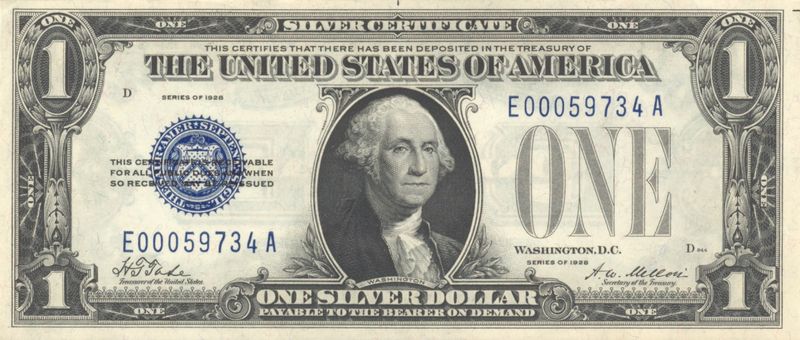 Federal Reserve Note
53
The $20 gold certificate was exchangeable for 1-oz. of gold
54
$20 gold certificate
55
This 1928 bill states Under Jackson’s Image: “Twenty Dollars in Gold Coin Payable to the Bearer on Demand”, which is identical in appearance to $20 bills through the rest of the 20th Century after the Gold Reserve act of 1934 and the end of redemption.
56
This demonstrates that in the case of U.S. fiat money every effort was made to facilitate substitution of empty-promise  money for commodity money certificates.
57
U.S. Default on Dollar
Under the 1944 Brenton Woods arrangement U. S. monetary policy lacked the discipline to keep its obligation to target the price of gold  on the free market by restraining from inflating the dollar. 
The  U.S. had to withdraw promises to redeem gold to the international community for dollars in 1971 after years of indulgence in money supply growth.
58
Further implications
All money is price revertible
The dollar reverts back ultimately to gold
Therefore the dollar never lost its customary connection to the gold price system
59
The price system became separated from gold without losing its inertia from that past connection. 
This means that fiat money has qualities of commodity money
60
Gold
Gold no longer can be defined as current money because there is no existing price array in ounces or units of gold for the other goods in the economy.
61
Yet gold retains its monetary quality as a store of value which largely derives from its potential to become a means of payment.
62
Fiat money not cheaper than gold
That gold is yet demanded as a store of value keeps the demand for gold production and use alive. 
Thus, the world yet has not saved the cost of gold production by substituting fiat money
63
Falsehood IIGovernment can establish money not already rooted in a price system
64
It is true that new units of money are infused into the money supply under legal sanction and legal tender laws, but the result is only to dilute the supply of what is money by custom.
No new money system can be erected this way
65
The Time Dependency of Money
66
All Money is Price Revertible
67
68
Money Creation
69
Government
Can’t create an independent money
It dilutes money
It destroys money
70
Hence, some suggest that Government Should:
Remove politics from money
Honor customary money
Confirm the gold link to money
71
Usage of the term Price Level fails to convey distortions in price inflation from infusions of money (money dilution)
72
Prices rise unevenly for different people
Prices rise unevenly geographically
Prices rise unevenly in the structure of production
73
Disinvestments and financial excesses result
74
Unfairness from money dilution:    Some lose         Some benefit
75
76
77
Distortions in Production
78
What is our money?
Our money is fiat money
Fiat money is Standard money  with no exchange guarantee.
79
Fiat Money
Having no non-monetary commodity value fiat money floats against other measures of value and is subject to panic bouts of rejection.
Historically fiat currencies faced rejection usually as the addictive process of dilution accelerated.
80
Fiat Money: Are legal tender laws adequate backing?
81
Even legal tender laws don’t guarantee exchange value.
 
Adjustable rate mortgages and price
premiums in interest rates demonstrate this.

Contracts in dollars do allow some guarantee of value, but are subject to indexing if the lender so desires.
82
How to destroy civilization
83
Disrupt the market and the price system by
Causing crushing interventions and black markets by
Hyperinflating the price system by
Destroying the value of money by
Diluting the amount of money units by
Replacing barter based money with empty promise money by decree, (fiat money).
84
Necessary  Interdependence
85
The definition of money again:
That medium of exchange or currency in which the array of prices is expressed for a market region.
86
Falsehood IIIPrice controls can save a currency collapse
87
When price controls are imposed:

If forced to sell goods or services in exchange for a worthless currency,
supplies of goods and services are held off the market or offered only for barter or for another currency.
88
This is why the penalty for merchants to refuse the price controlled fiat currency in, for example, Fifth Century ancient Rome, or Eighteenth Century France was raised to a capital offense.
 
Even then executions were to no avail in saving the currency from collapse
89
Restoration of a money price system requires a market process,  an orderly narrowing down of a new barter system, so that the only good remaining under barter again would be the new money.How long after a universal fiat money collapse and the loss of the price system would it take to restore markets?
90
New price systems evolve slowly by custom
91
A local currency collapse has only local repercussions.
Numerous localized currencies have failed without bringing the world economy to its knees, making use of pricing in other countries and other currencies.
The last time the West experienced an extensive collapse was in the Fifth Century, as the eventual legal destruction of money brought about the fall of the Roman Empire. 
The Dark ages lasted eight centuries.
92
HOW WOULD THE DOLLAR COLLAPSE?
93
Even a hyper-dilution of the money supply by an aggressive inflationary policy would only mean that the dollar’s purchasing power would rapidly lose value.
94
Since the price system is so essential, price adjustments, costly as they may be, would be accepted without abandonment of the dollar, the dollar being the only money-price system available, and still better than nothing.
95
But that’s not all.
A currency can enter a critical state.
96
As money inflation continues, the resultant price inflation can become a hyperinflation. Here a peculiar phenomenon arises: the demand for holding money as wealth falls because of money’s falling value, but the need for money for transactions goes up as more money units are needed to meet the same transactions. The former effect dominates the latter.
97
This is why as the rate of money supply increases it is overtaken by the rate of price increases. The supply of money is inadequate to provide for needed transactions. If this lack of money becomes center stage, further acceleration of money supply increases can become policy as occurred in the 1923 German hyperinflation.
98
What was misunderstood then, and may be again in the future is that the demand to hold money as wealth falls more than the money demand for transactions rises, and so there is no way to avoid further price increases by attempting further money inflation.
99
But then there would be a call for increasing the money supply even more as the real value of currency falls. The transactions need for money would not have fallen so losses in the value of cash and money holdings would instill irresistible political pressure to print more.
The Fallout
100
Misguided political intervention would take over to stem the dollar’s loss of value.
101
Blame would be placed on the free, “unregulated” market.
The government would resist admitting its role in causing price hyper-inflation.
102
Interventions
So first wage and price controls would be imposed.
103
Then usury laws against charging interest (these are also price controls) 
Commodity speculators would be blamed, hoarding would become a crime
Businesses would be accused of “price gouging”.
104
Then none of this would keep price levels from rising because no such mechanism exists to shut down the market’s ingenuity in finding ways to clear as supply and demand dictates
105
The next stage has always been to increase penalties for these laws. At some point the level of enforcement violence would drive markets underground. The attendant flourishing of organized crime would follow.
106
And More Interventions
Mistaken policies in the 1930’s could again extend a downturn into a depression with crushing new tax burdens. Tax brackets shift as inflation throws even low income earners into high tax brackets. Along with over- stating capital gains it would amplify business losses.
107
Ruinous business taxes would result from being based on false profits (profit illusion) calculated on the difference between earlier lower dollar input costs and later higher dollar revenues, but with little, or perhaps negative, real profits.
108
Resulting In:
Shortages, dislocations, bottle necks, etc. would disrupt production and market order.
& Destroy Capital
109
In the end the price system would be useless. This would thus mean the end of the dollar in a dollar-centric world of dollar-linked fiat currencies and so the end of the world price system.
110
A government failure
The biggest falsehood is that a fiat money system and free market are ultimately compatible
111
Fiat money systems are the antithesis of free market money. Our monetary system, while pervading every part of the market economy, obstructs  competitive market mechanisms that check excesses in banking and financial behavior.
112
Integrating financial intermediaries and credit expansion under the umbrella of assurances, insurance and legal bailouts, produces unrivalled risk taking (moral hazard) in pursuit of strategies by firms that would have never survived in a business environment of accountability.
113
Proposals:
114
A.  Competing Currencies
115
Gresham’s Law
Private gold backed money can’t compete with the dollar.
A gold certificate that has a face value of $20.00 but also is redeemable for some specified amount of gold, perhaps 1/100th oz. would be held off the market, not spent as currency because it would be more desirable than a $20 bill. (Gresham’s law-bad money drives out good)
116
A gold certificate for say 1/100th of an oz. of gold would have the possibility of being used by a few people who price a few goods in gold ounces but there is little chance that a whole new price system in ounces would replace the use of dollar prices short of an unlikely total loss of the dollar through hyperinflation. Only then would a new money arise after a barter price structure was discovered and accepted by custom.
117
There is no need to impose a new price system. Certainly the market would never choose to do so any more than a nation would voluntarily abruptly change to an unknown language. 
Although markets should be freed of legal tender laws and capital gains taxes on gold, competing currency reform would only soften the blow of a dollar collapse.
118
A free market in money ?
Thus advocates of a free market in money should be careful what they wish for. Contracts or Certificates that promise nothing in exchange, such as Federal Reserve notes, would have no copyright defense in a free market against replication by anyone. 
In other words opening the production of money to the truly free market would result in hyperinflating the dollar.
 As we have seen fiat money has absorbed the market’s painstaking effort  to create money. This theft of the people’s money should be restored, not jettisoned to the peril of the entire price system.
119
Returning to a free market in money would best retrace steps that originally monopolized the monetary system.
120
Free banking, without a central (government) bank as envisioned by, for one, Thomas Jefferson allowed for individual over-extended banks to fail.  In 2008 not a few wished we had that chance, not a unified monopolized interdependent Federal Reserve system  that only fails when the entire system becomes over-extended.
121
Bank reserves that have been restored by Federal Reserve QE should be legally increased to 100% while establishing this level also as required reserves.
122
Because FDIC insurance and Treasury assurances have already de-facto provided 100% backing for $250,000 or less deposits risk of bank default has been minimized, and therefore restorati0n of Reserve status to backing deposits would not be disruptive of current expectations.
123
The original act in 1933 of removal of gold backing and gold confiscation consisted mostly of removing the right of title to gold represented by bank deposits and  gold/silver certificates lost by the public.
124
B.  Restoring the dollar
A gold peg system could target the current dollar price of gold through open market operations that would contract the money supply when gold prices were rising, and expand when falling with a wide range between the target floor and ceiling prices.
125
Some would contend that this solution depends too much on government discretion. 
Other solutions will be a result of greater attention to this issue. They will be resolved elsewhere than in this preliminary inquiry.
It is through titles to gold such as existed before 1934 that gold is re-dispersed to the economy.
126
Confirming the customary link to gold
Pegging the dollar to gold would require no technical feat.
Other central banks have similarly used a dollar target to peg their currencies to the dollar.
127
After some time  stable gold prices would allow for even greater assurance of the dollar-gold peg by redeeming dollars for gold with a small premium added so that gold purchases would be discouraged.
Since the world is using the dollar as their reserve currency, there would be greater trust in the dollar
128
Acknowledge the free-market solution
It would have to be admitted that steering the economy by influencing interest rates with open market operations is ineffective and undesirable. There can be only one target for one tool, that target would be a stable gold-dollar exchange rate.
129
Eventually free banking would be able to replace the central bank monetary authority so that monetary matters could become de-politicized
130
Allow for market discipline and accountability
Banking as well as GSE’s unsupported by government bailout programs such as FDIC would exhibit less moral hazard.  Credit bubbles would no longer be supported without correction as the had been for decades.
131
This would prevent a melt down of the financial sector. The treasury would not face the present prospect of inevitable default on its now ballooning obligations.
132
END